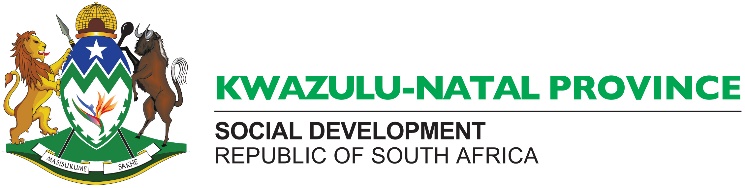 SOCIAL SERVICES:
JOZINI OFFICE , NOMPUMELELO NTIMBANE
T
Integrated intervention by the State and Community structures in crime prevention
Theme SelectionTHEME 2: Building sustainable, resilient, and self-reliant communities through indigenous modalities, inter-sectoral collaborations, and partnershipsSubtheme TWO SelectionSUB 2.5 Offence prevention and promotion of safer spaces through partnerships with community structuresSelect your Presentation TypeOral Presentation
Ae
ABSTRACT PRESENTATION.
AbstractIn Jozini, Northen part of KZN; there is high number of children who are in conflict with the law. Developmental assessment and crime prevention programmes were used to understand this phenomenon. Children from 13 years to 18 and youth below 21 years were interviewed.
 
Findings revealed that most of these children are from dysfunctional families, and born out of wedlock. Hence, children lack parental supervision and guidance. This dysfunctionality is resulting from children being parents at an early stage due to teenage pregnancy, as a result they are not ready to assume their parental responsibilities due instability in their own life. 

Most parents at these stage, they give birth and leave children behind to go to school. They leave children behind without proper parental supervision or leave them with elder person who are no longer  fit to instil values and guidance. Some will drop out from school and become unskilled youth without hope as result they engage in risks behaviours such prostitution, criminal offence and drugging and substance abuse.
Ae
ABSTRACT PRESENTATION
Some parents are physical present but not involve in their children’s life, they are not providing a moral support and parental guidance to children. In some cases some parents are neglecting their parental responsibilities shift theirs to another one parent. The responsible parent ends up being over whelmed by the situation.

 In some case parents are working, there are too busy. Resulting them  to focus on providing material needs neglecting social, emotional and psychological needs of their children. Urbanisation is a factor that also contribute to parents neglecting their parental roles.  Unresolved conflict and domestic violence amongst parents are the factor that contribute to parents failing their roles.  Unemployment is a pushing factor that contribute to parents leading  them to alcohol and substance abuse resulting losing hope and being powerless.
A
BSTRACT PRESENTATION
This makes children vulnerable to social illnesses which leads to committing offences and leads to vicious circle of social crime and violence. Families need to be strengthen to vest more to family health life style and invest more in our children as our future. 

Ecological systems theory is concerned with interaction and interdependence of individuals with their surrounding systems and encourages Social Workers to take a holistic view by assessing how individuals affect and are affected by such Physical, Social, Political and Cultural systems. This theory argues that the environment you grow up in affects every facet of your life.
A
CONCLUSSION
Integrated mode of service delivery can be used in the fight against crime by families, community, traditional leaders, NGO, and government entities work in collaboration. Strength based approach explores, in a collaborative way the entire individual’s abilities  on their circumstances rather than making the deficit the focus of the intervention. We should gather a holistic picture of the individual ‘s life, therefore it is important to engage and work with other stakeholders.  Collaboratively, identifying the best way to manage the identified risks, maximising the benefits and if appropriate reducing the negative consequences.
 
Such services must include family strengthening for the purpose of preservation. Its start with one person positive mind, to one healthy family to form safer community to have peace and crime free society. 
Let us join hands and work together , unity is the POWER!.
E
ND OF PRESENTATION
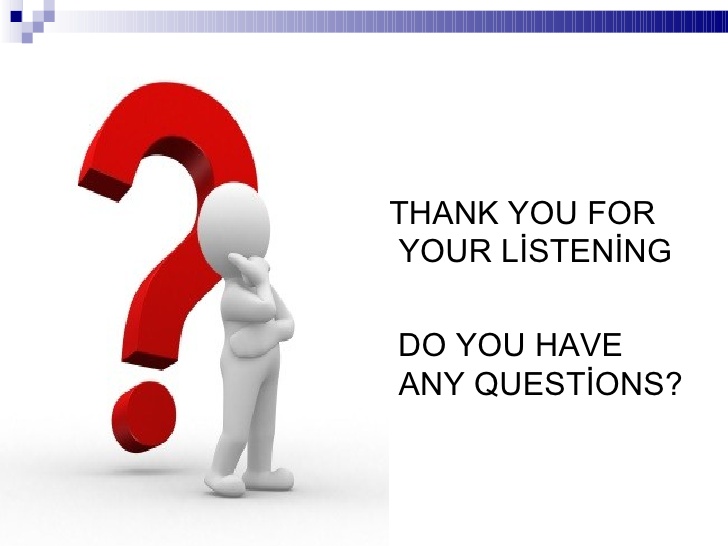